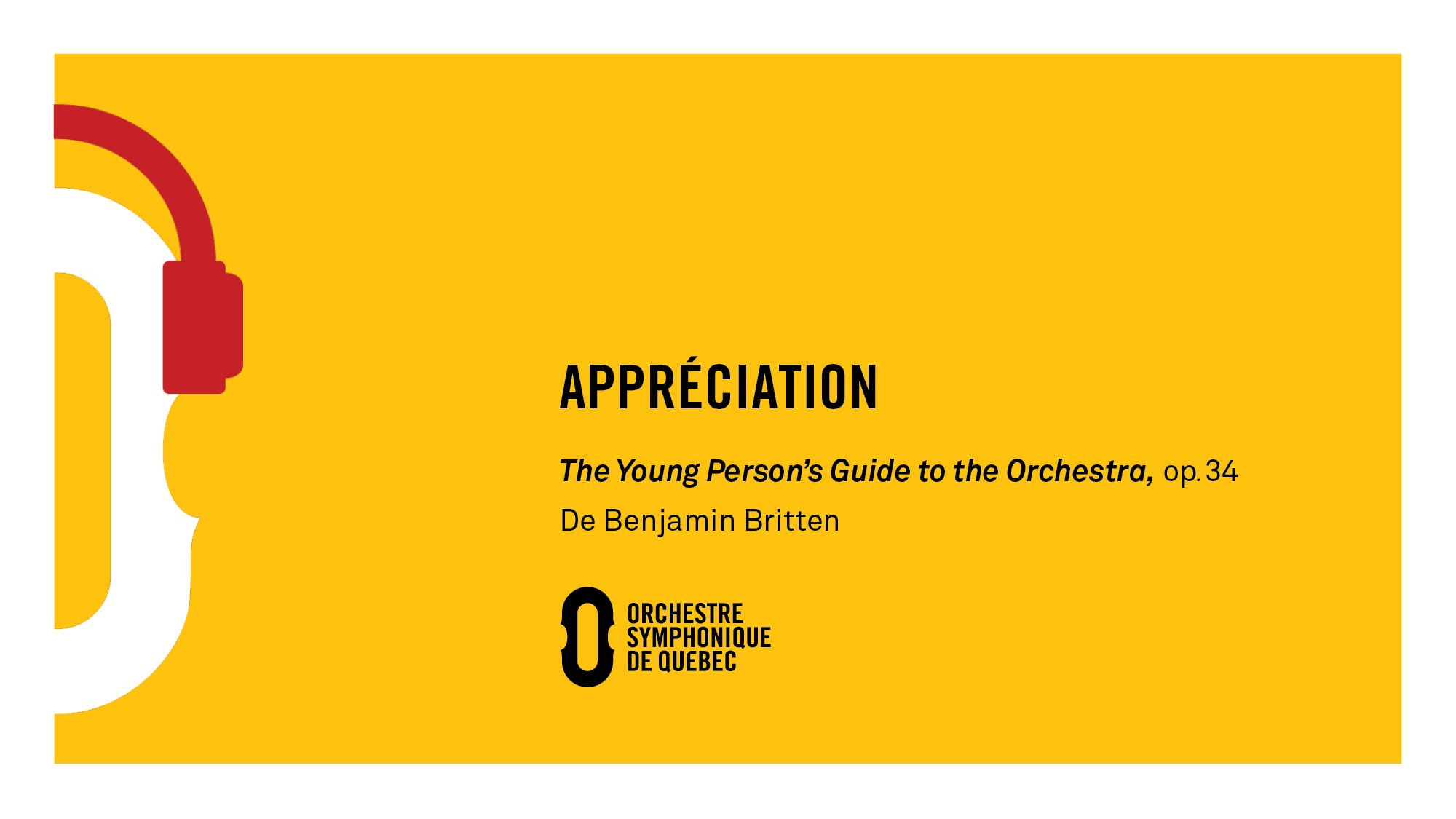 DESCRIPTION PERSONNELLE
Ça me fait penser à …
Écrire ici
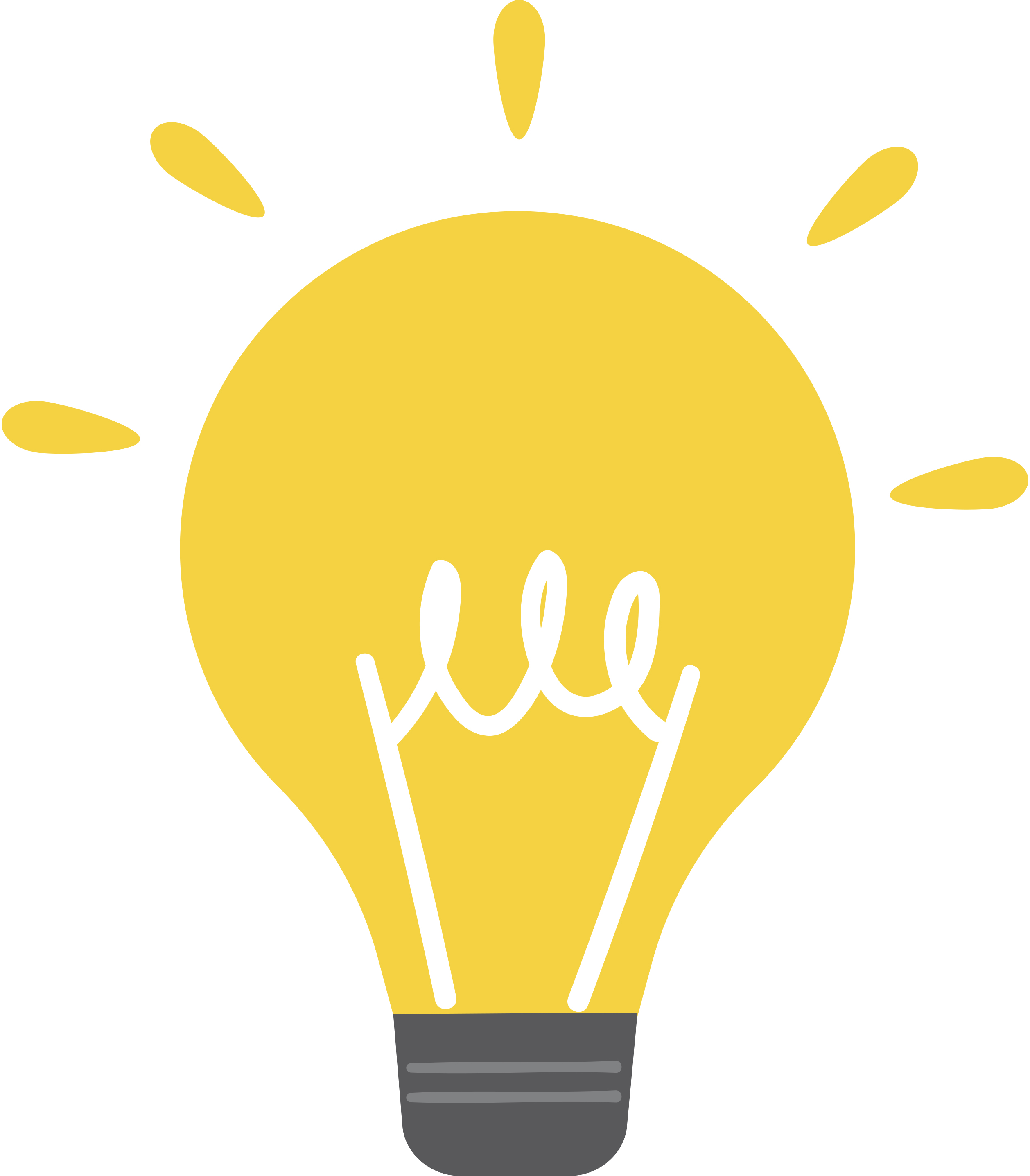 Ça me fait sentir/ressentir …
Écrire ici
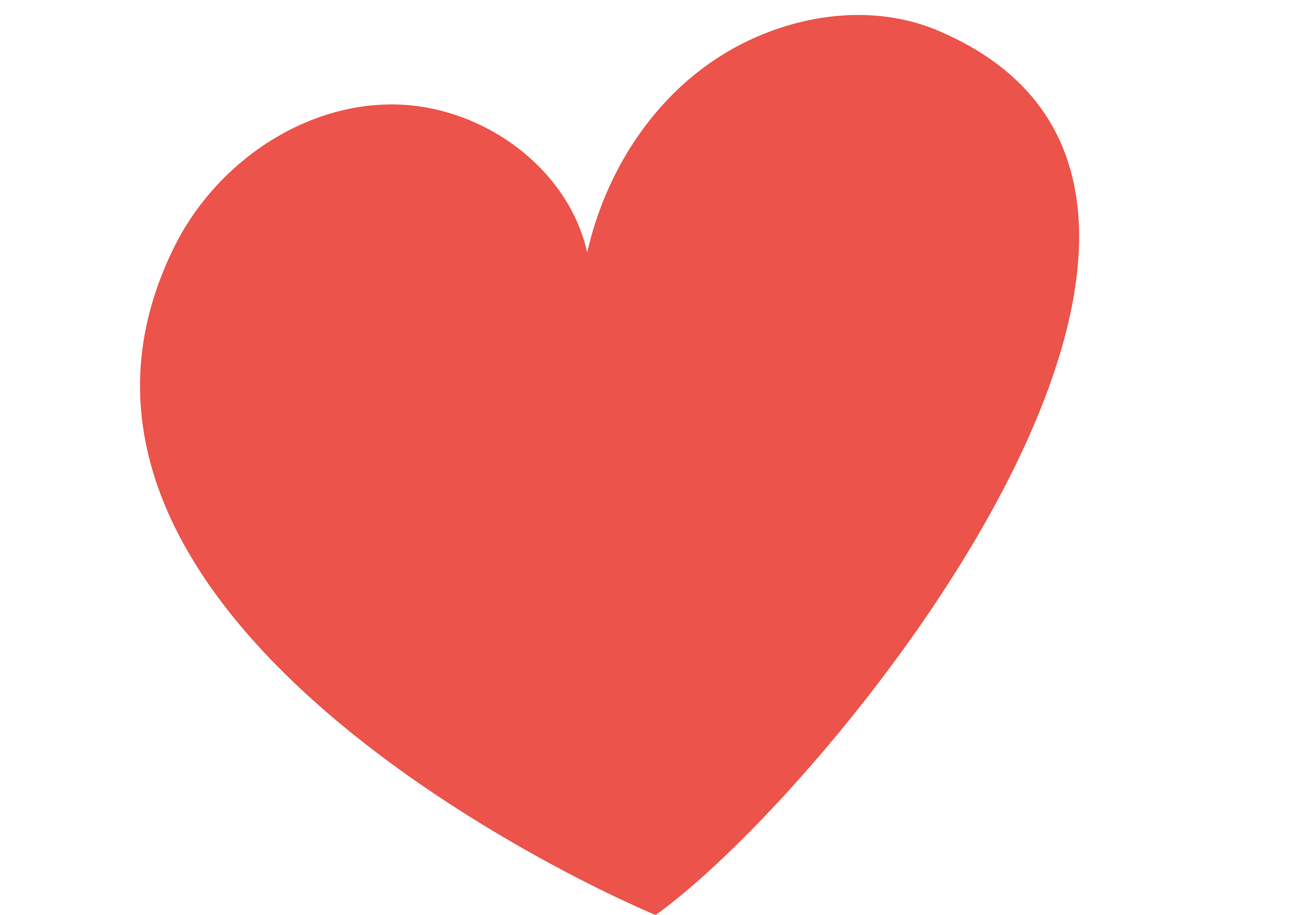 Écrire ici
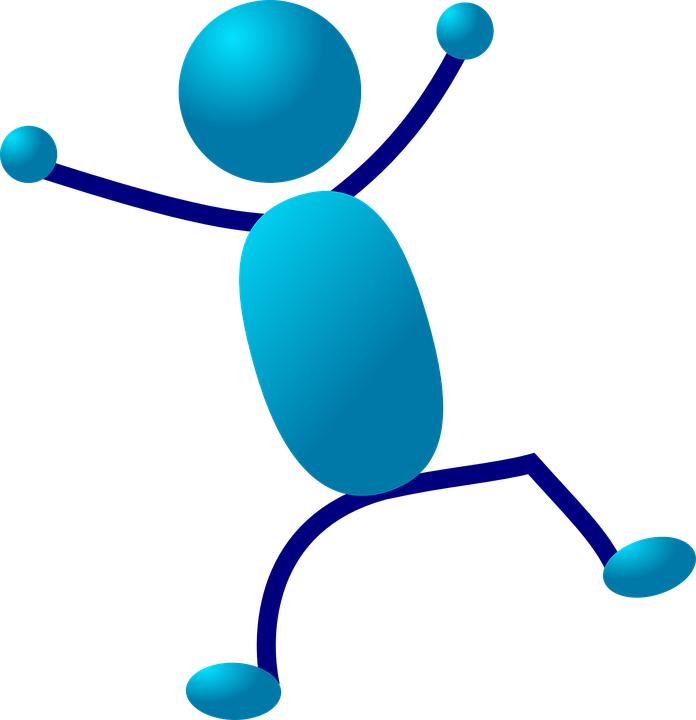 Ça me donne le goût de…
DESCRIPTION PERSONNELLE
Ça me fait penser à …
Écrire ici
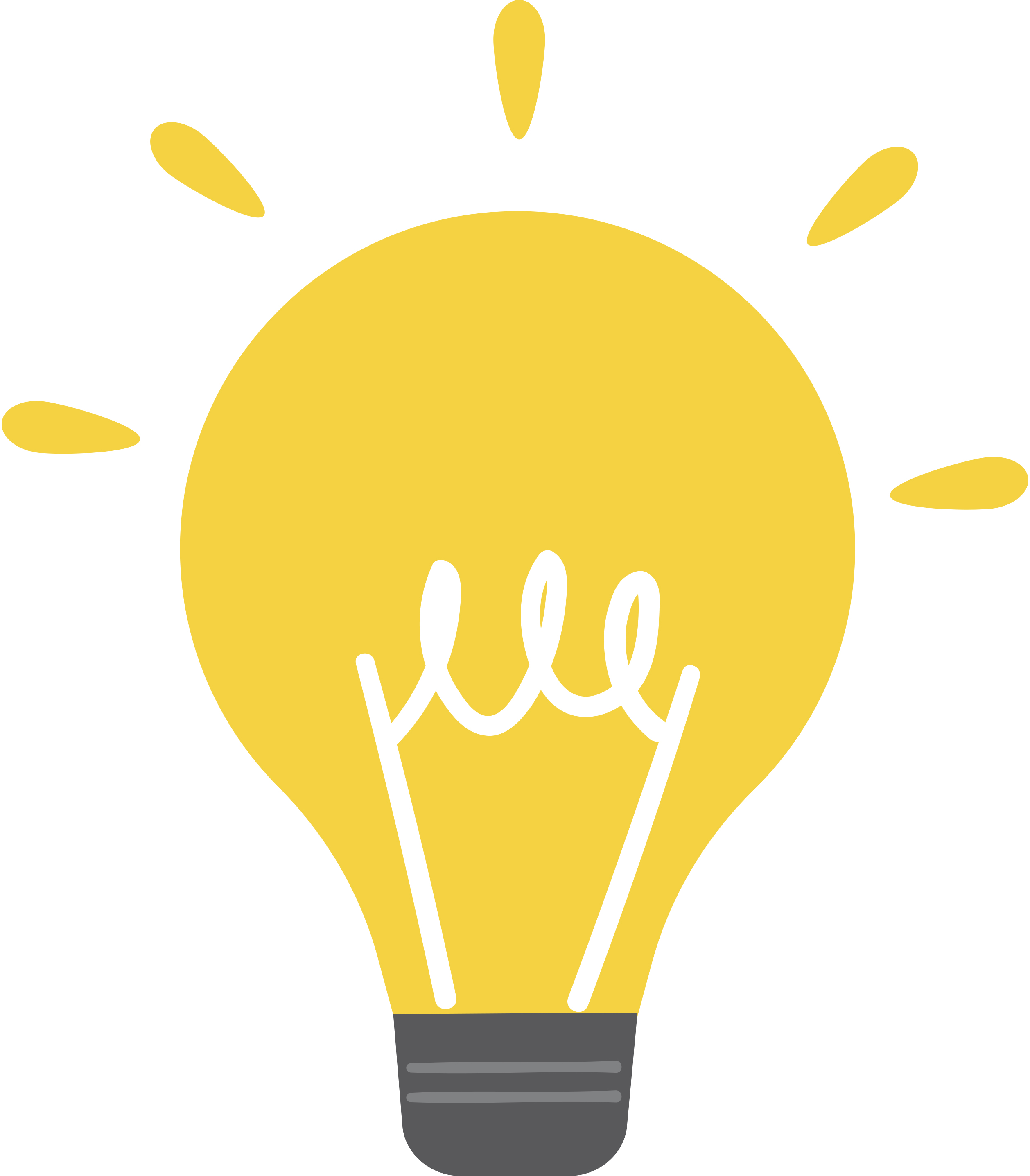 DESCRIPTION PERSONNELLE
Ça me fait sentir / ressentir…
Écrire ici
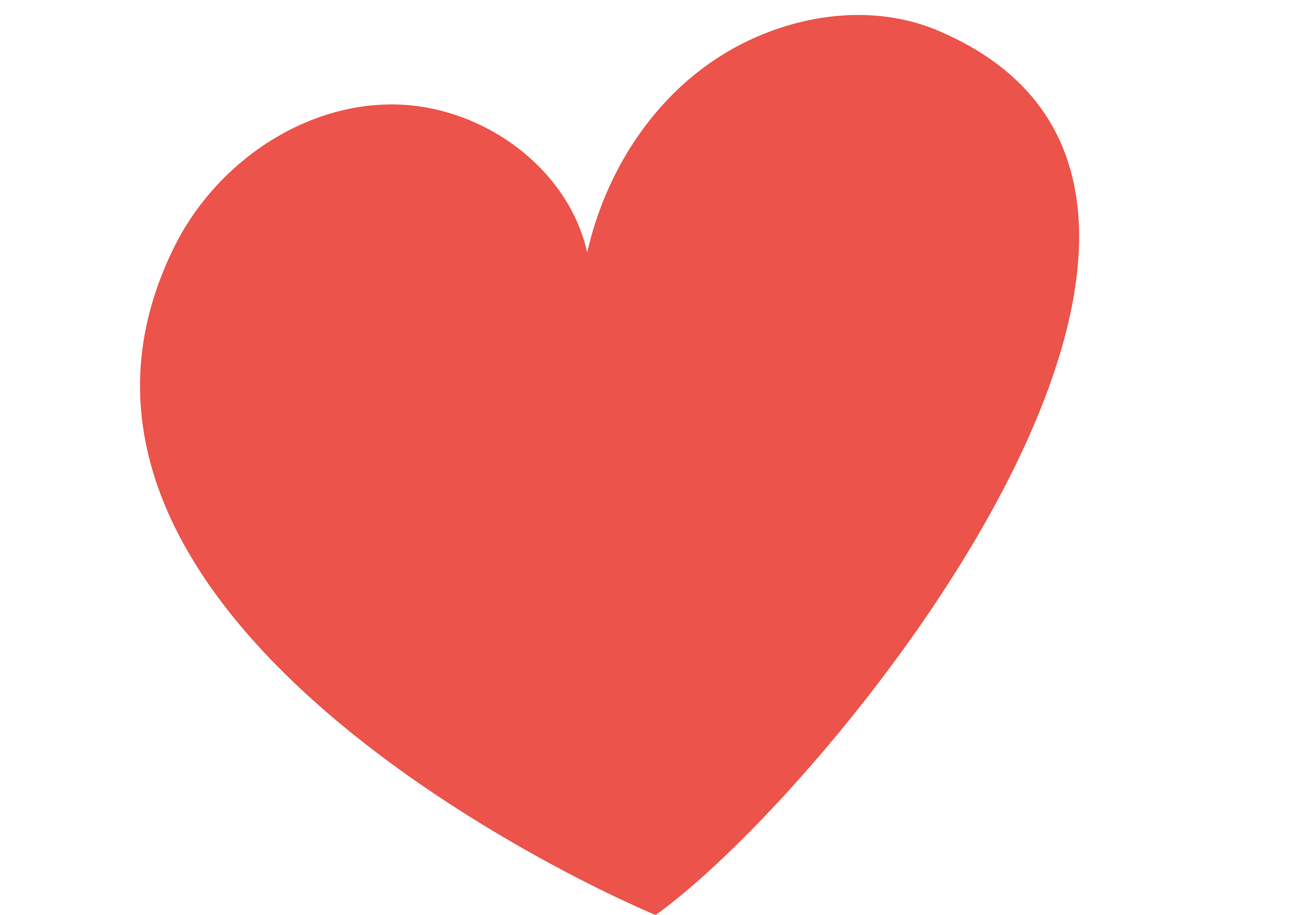 DESCRIPTION PERSONNELLE
Ça me donne le goût de…
Écrire ici
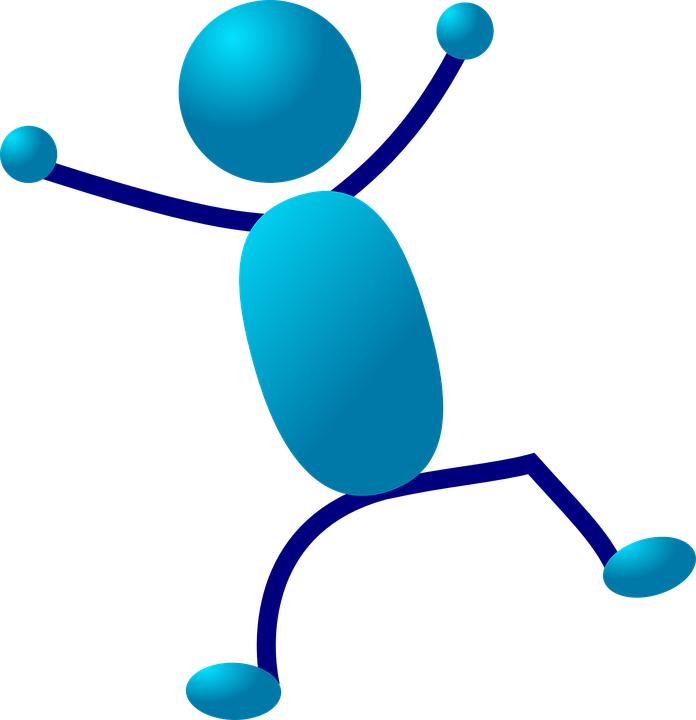 REPÉRER LES ÉLÉMENTS MUSICAUX